1. lekcija: Predmet proučavanja biologije
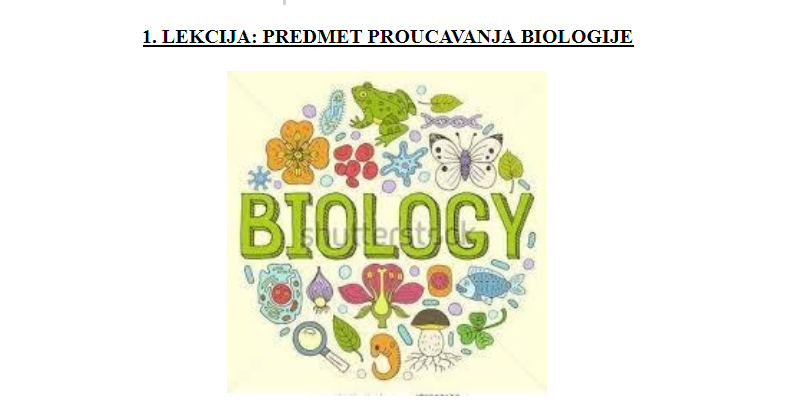 B I O L O G I J A
Neživu prirodu čine: 
Voda
Vazduh
Zemljište
Sunčeva svetlost
stene...
ŽIVA I NEŽIVA PRIRODA
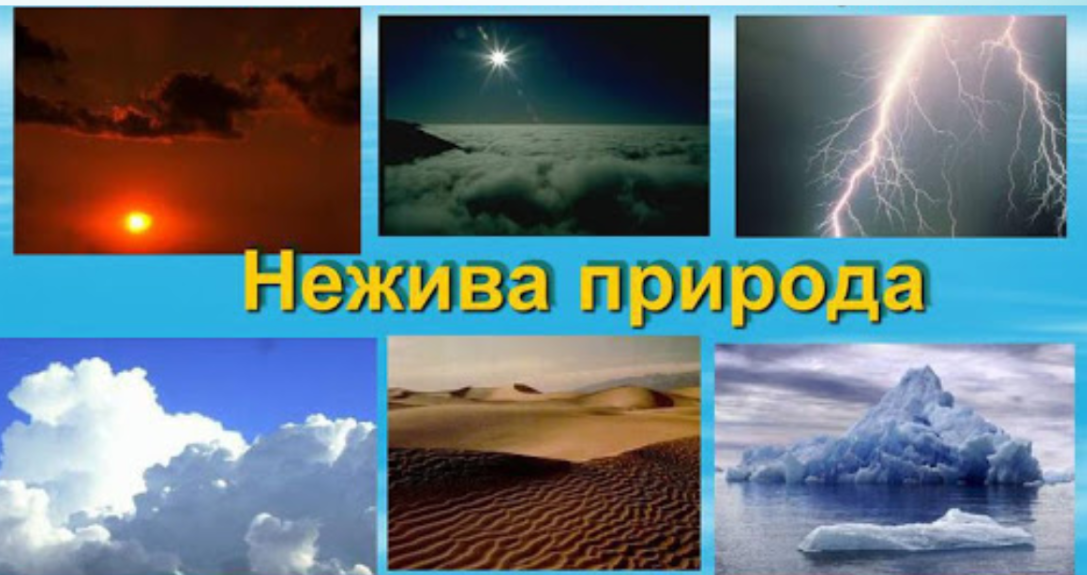 NEŽIVA PRIRODA
ŽIVA PRIRODA
Živu prirodu čine: 
sva živa bića
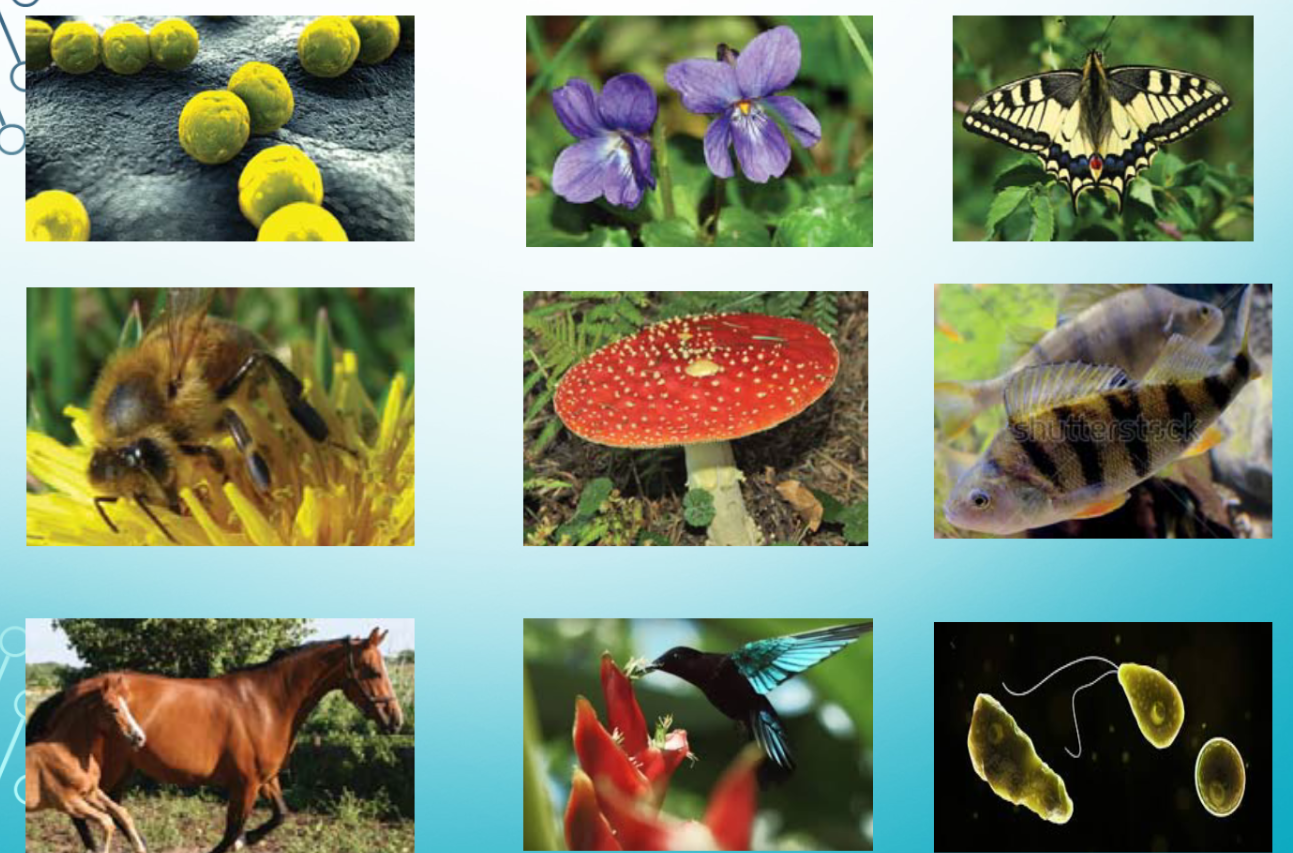 NASTANAK ŽIVOG SVETA
scientists believe they are the first living beings on Earth formed in water, about 3.5 billion years ago and were similar to today’s bacteria
naučnici smatraju da su prva živa bića na Zemlji
nastala u vodi, pre oko 3,5 milijardi godina i bila su
slična današnjim bakterijama
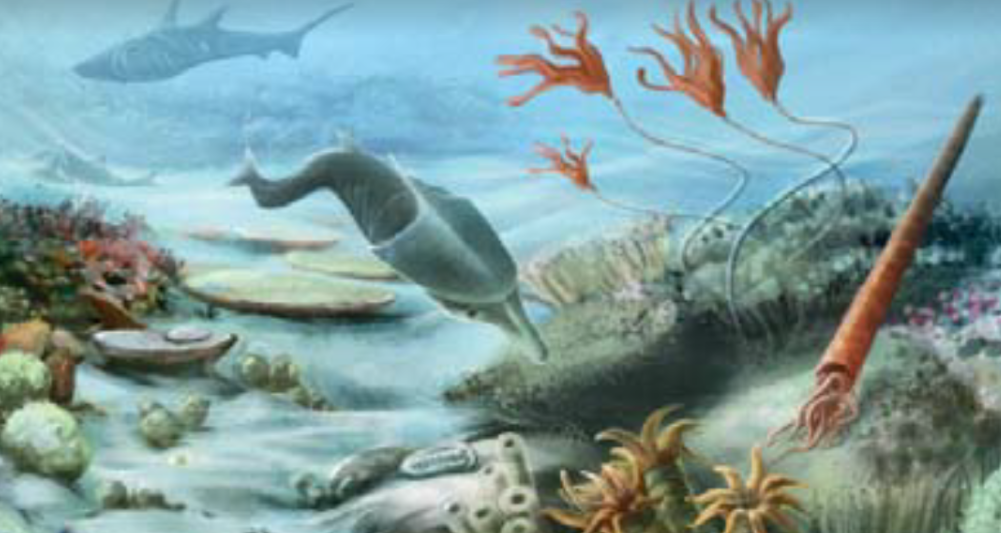 FOSILI
do mnogih saznanja o razvoju živog sveta na Zemlji naučnici su došli proučavanjem fosilato much knowledge about the development of the living world on Earth scientists came by studying fossils

fosili su ostaci živih bića koja su nekada živela na Zemlji, ili njihovi otisci u stenama, slojevima peska, ledu, smoli...
fossils are the remains of living beings that once lived on Earth, or their footprints in rocks, layers of sand, ice, resin ...
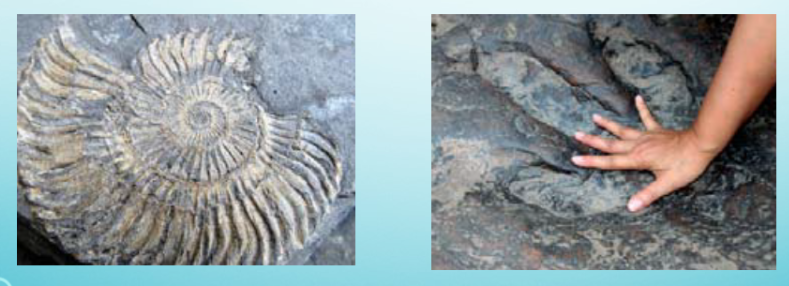 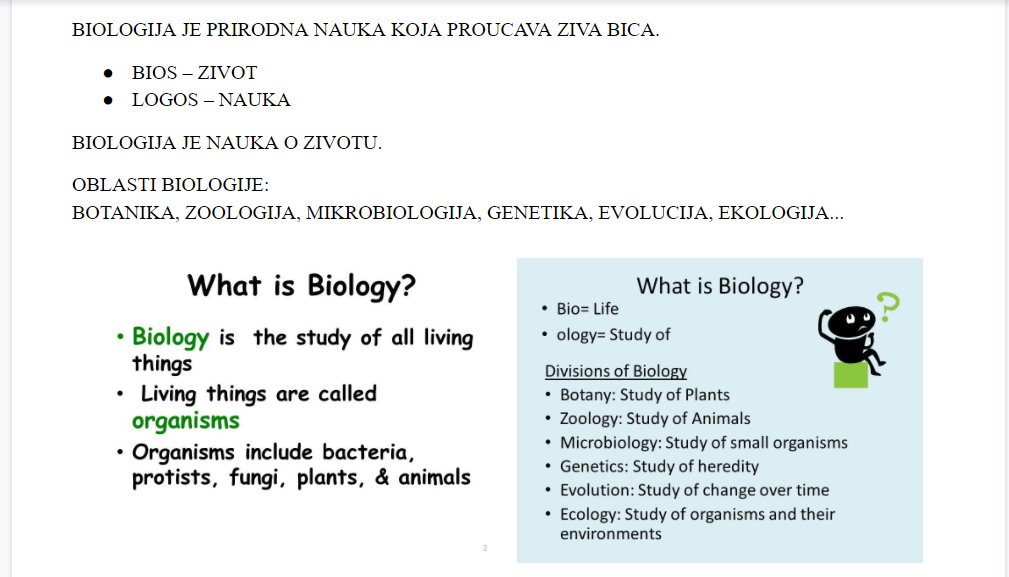 ZADATAK: Poveži organizam sa oblasti biologije 
                  koju proučava
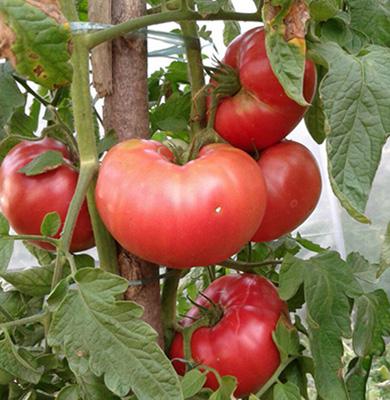 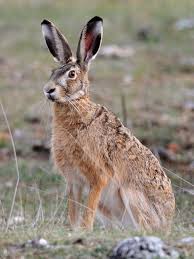 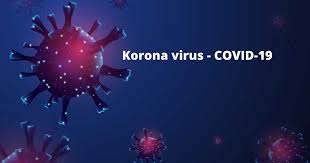 ZOOLOGIJA
BOTANIKA
ZEC
PARADAJZ
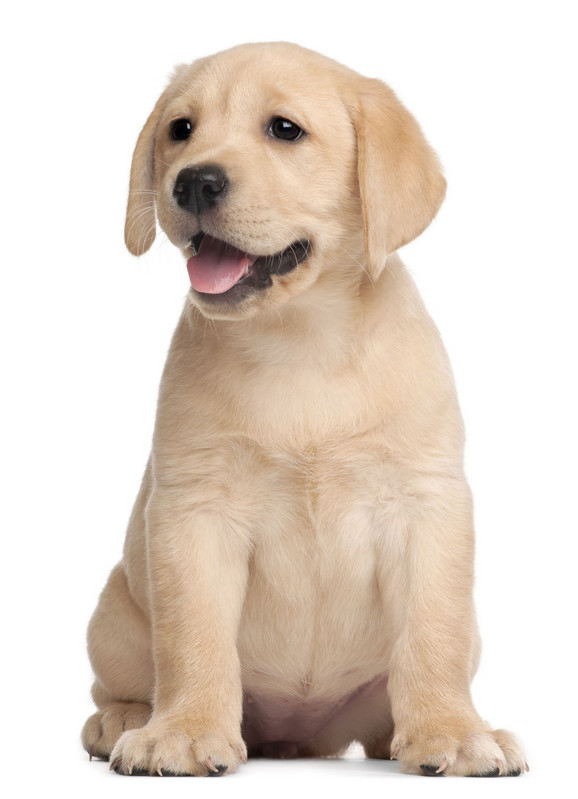 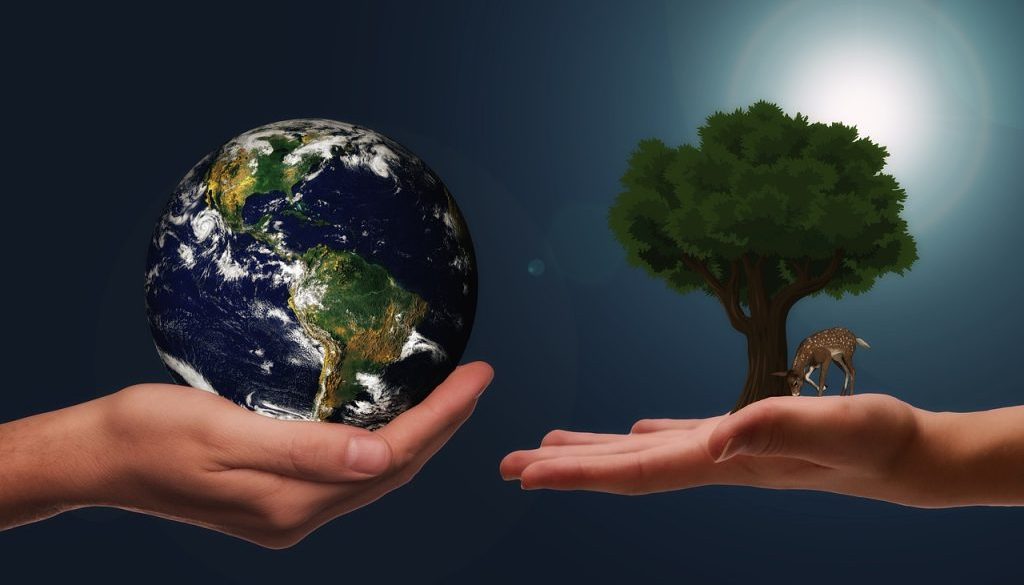 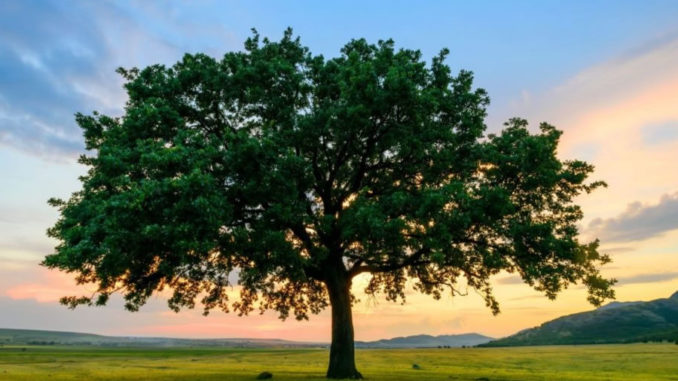 MIKROBIOLOGIJA
PAS
EKOLOGIJA
ČUVAMO ZEMLJU
DRVO
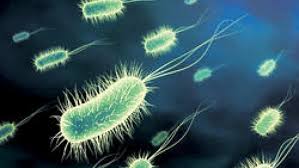 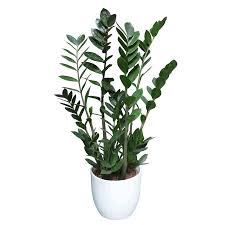 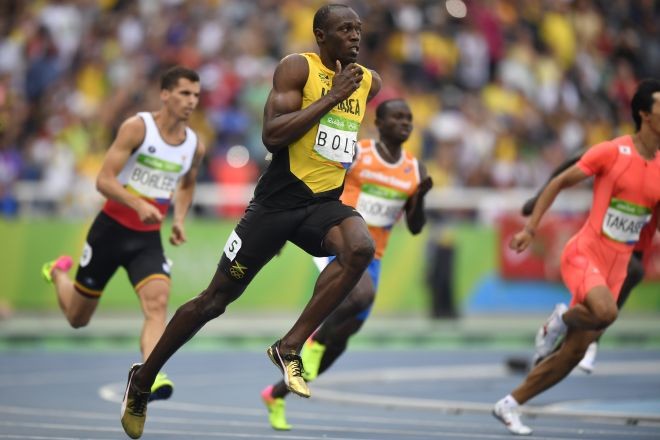 ANTROPOLOGIJA
BAKTERIJE
CVET
ČOVEK
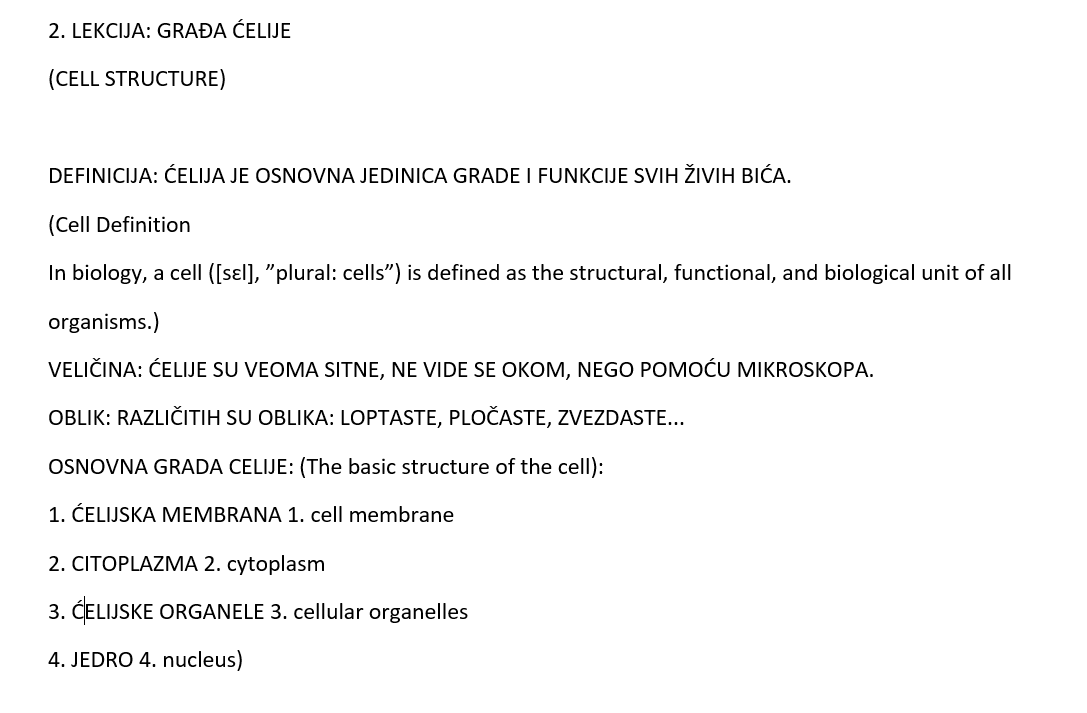 MIKROSKOP
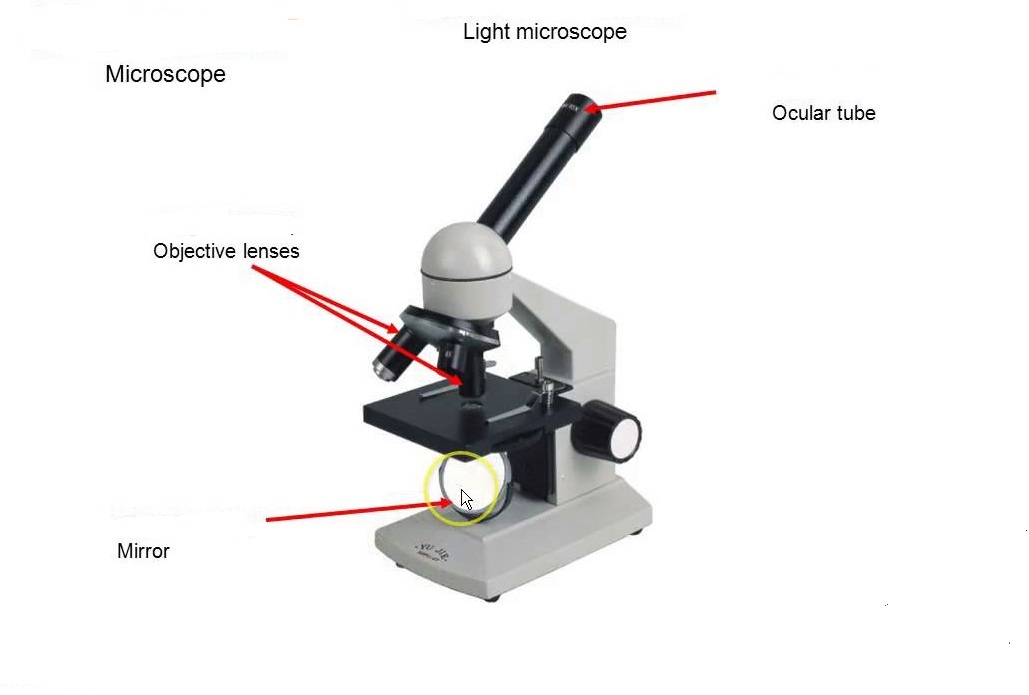 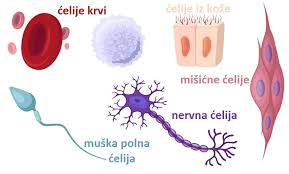 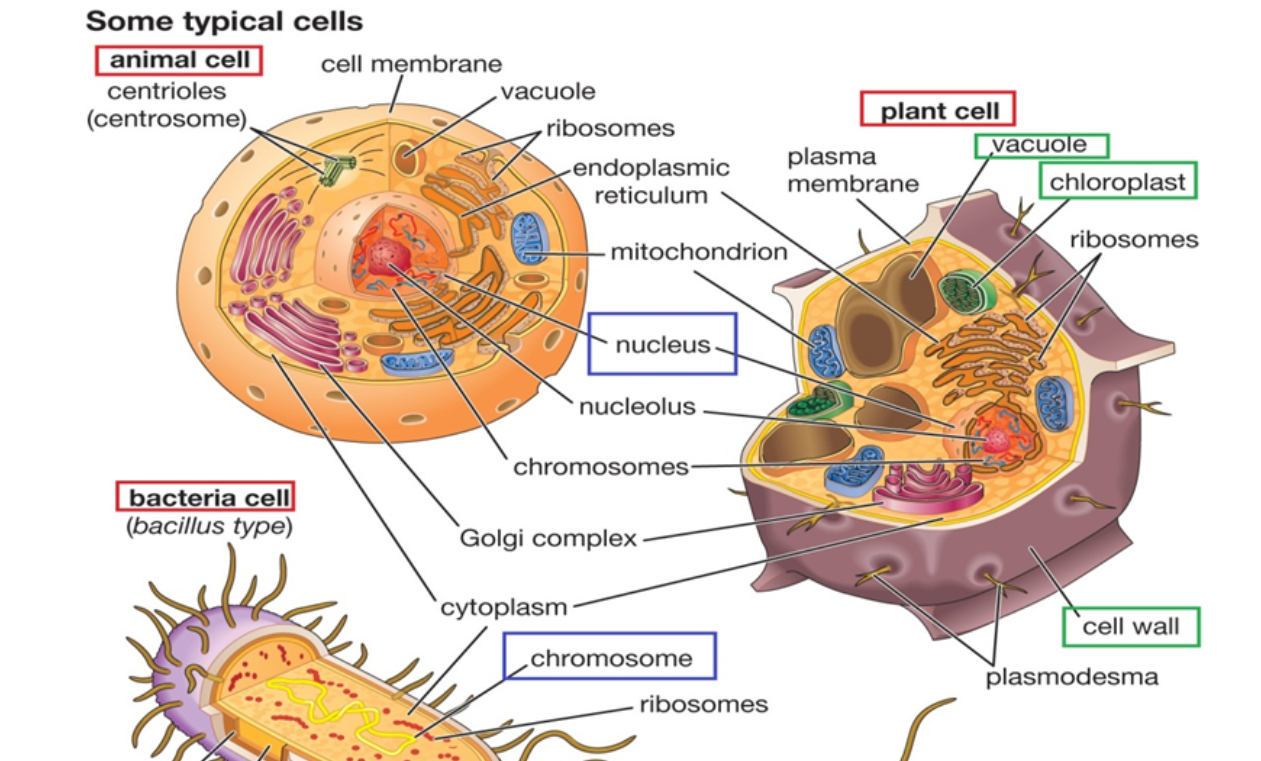 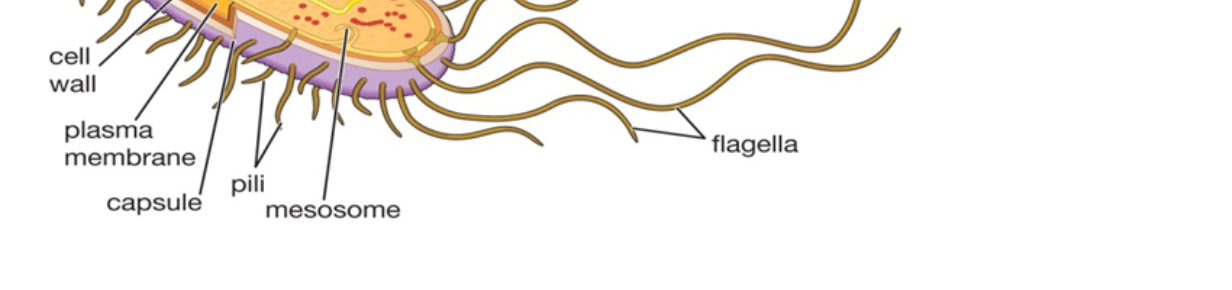 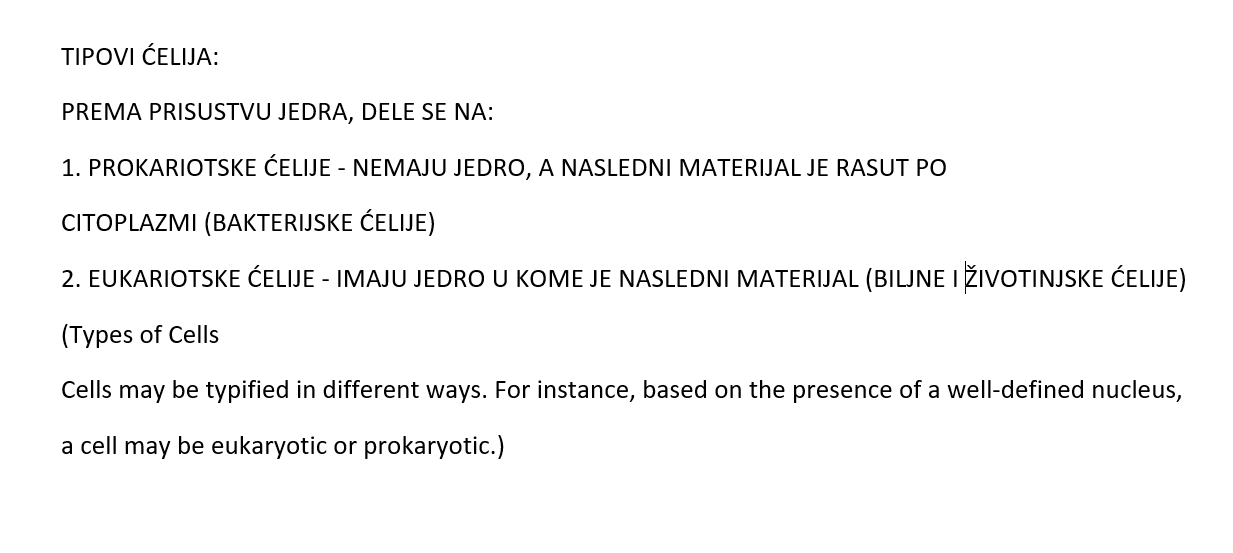 2. ZADATAK: 1. PRECRTAJ I OZNAČI NA SLICI ĆELIJSKU MEMBRANU, CITOPLAZMU, JEDRO 
                        I MITOHONDRIJE.
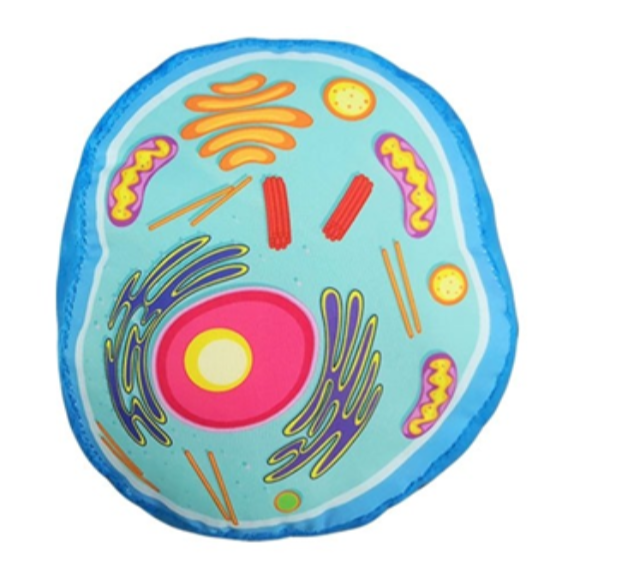 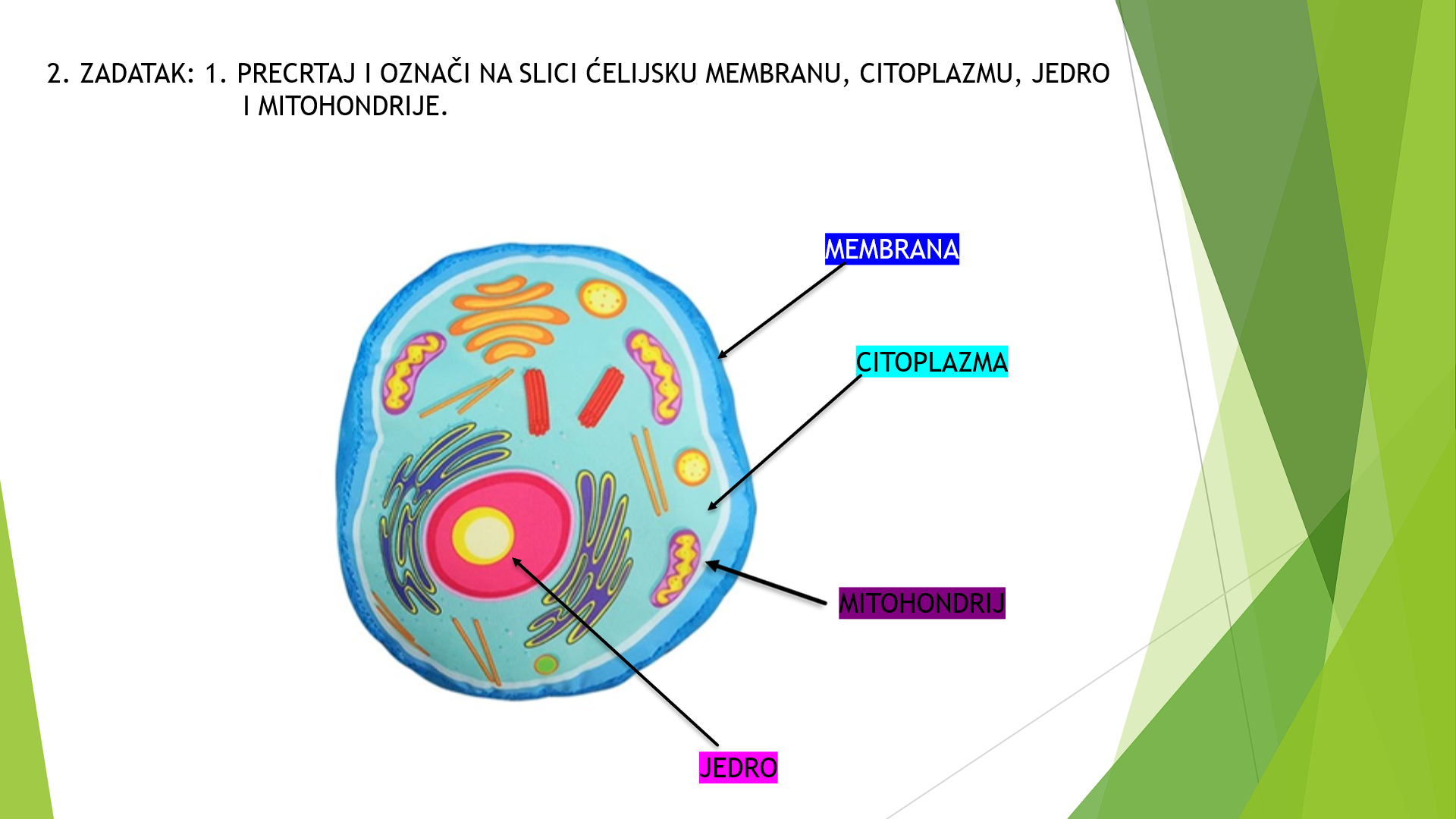 3. ZADATAK: PRONAĐI I OZNAČI NA SLICI ORGANELE KOJE IMA SAMO BILJNA ĆELIJA.
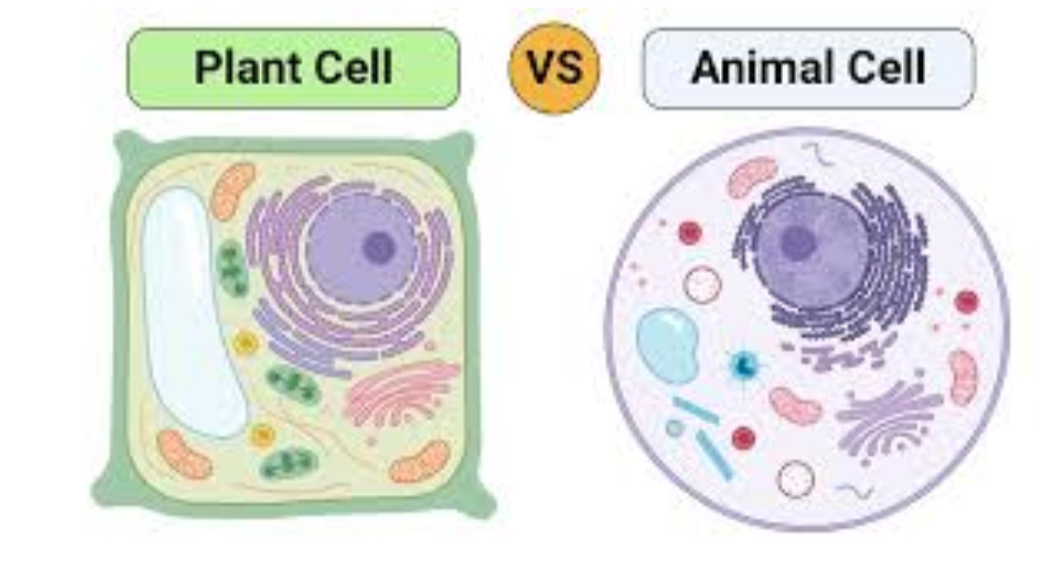 PREMA BROJU ĆELIJA, ŽIVA BIĆA SE DELE NA 2 GRUPE:

1. JEDNOCELIJSKI ORGANIZMI – GRADENI IZ JEDNE ĆELIJE (1 CELL)
JEDNOĆELIJSKI ORGANIZMI SU:
BAKTERIJE 
PRAŽIVOTINJE
JEDNOĆELIJSKE ALGE  
JEDNOĆELIJSKE GLJIVE
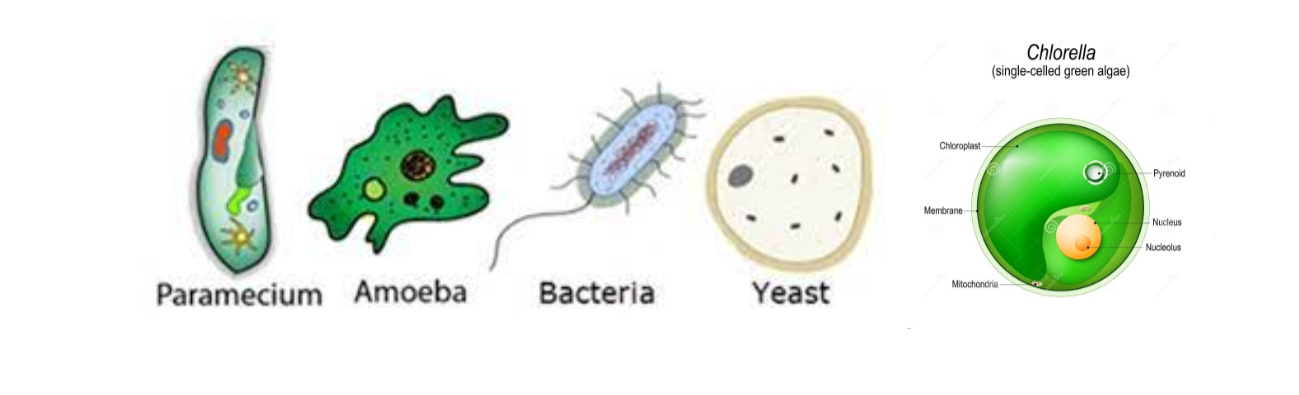 2.VIŠEĆELIJSKI ORGANIZMI – SASTOJE SE IZ MNOGO ĆELIJA (LOTS OF CELLS)

                    VIŠEĆELIJSKI ORGANIZMI SU:
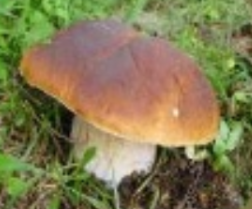 BILJKE
ŽIVOTINJE
VEĆINA GLJIVA
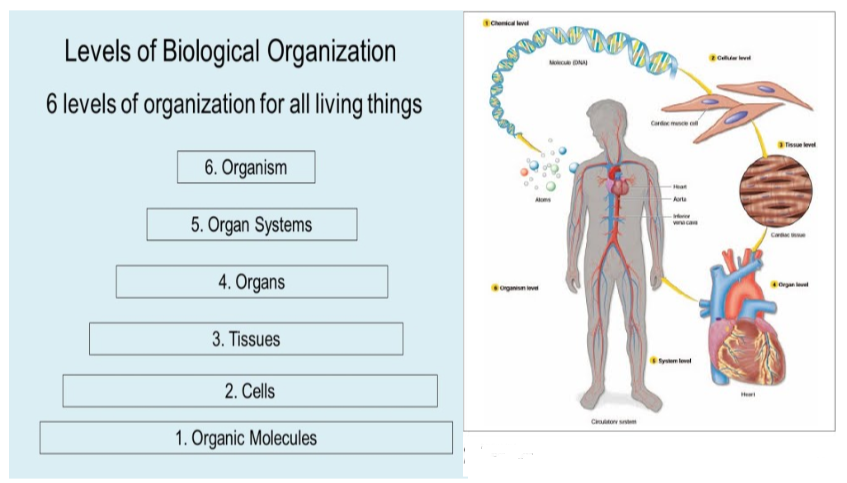 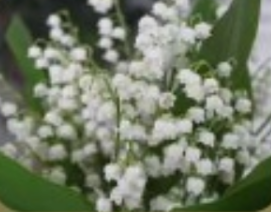 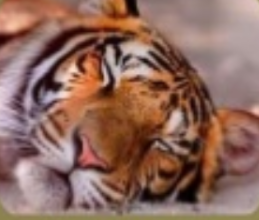 ĆELIJE-TKIVA-ORGANI-SISTEM ORGANA-ORGANIZAM
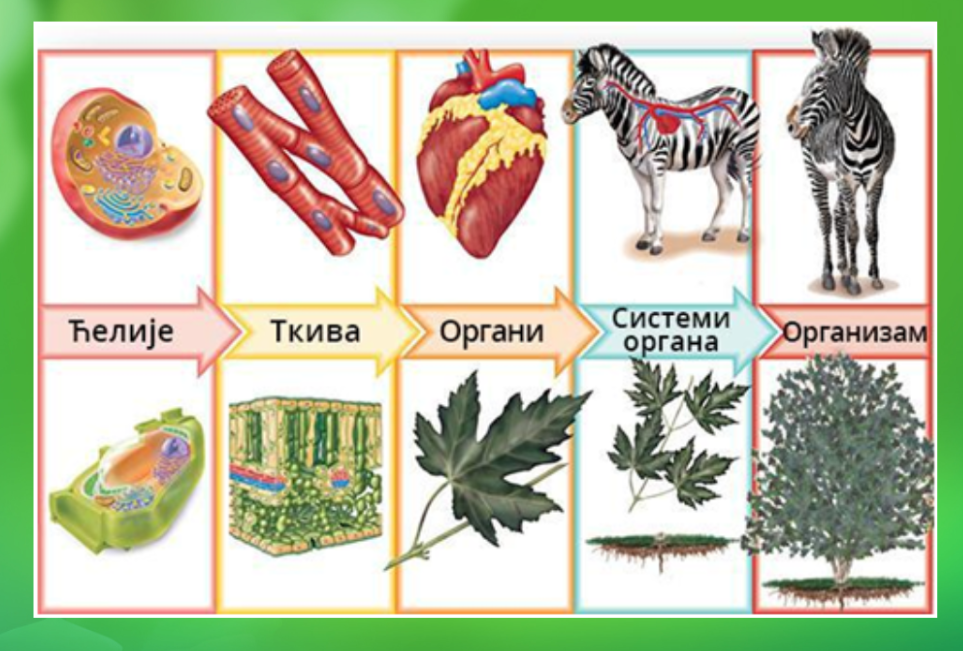 SISTEM ORGANA
ORGANIZAM
ORGAN
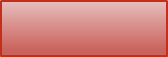 TKIVO
ĆELIJA
4. ZADATAK: PRAVILNO RAZVRSTAJ ORGANIZME UPISIVANJEM ZNAKA 
                   ODGOVARAJUĆE MESTO.
NA
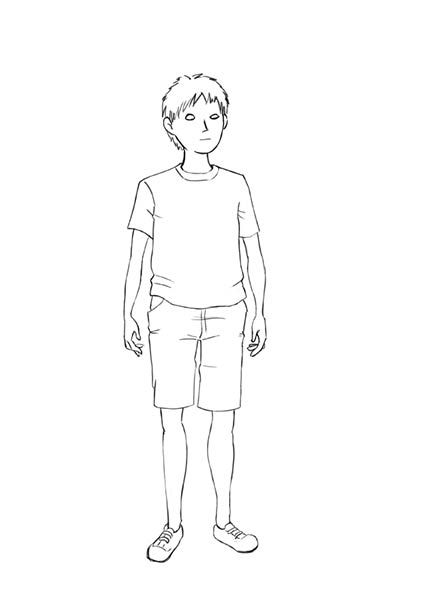 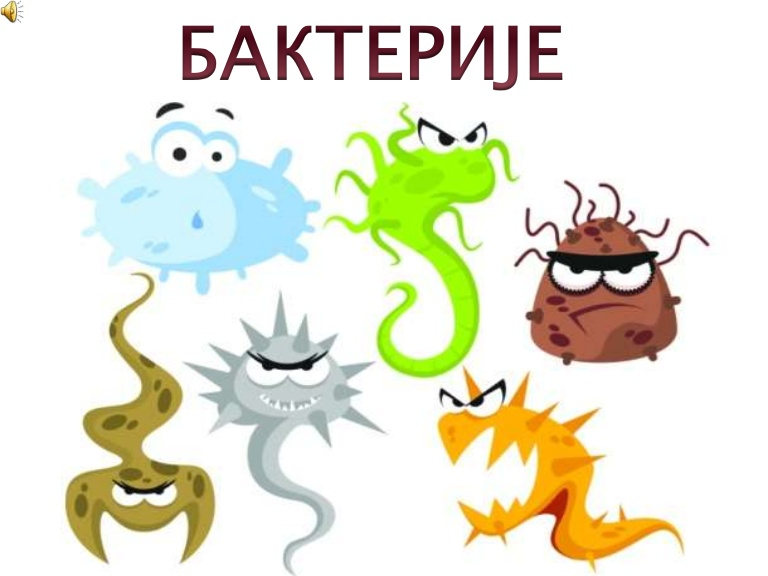 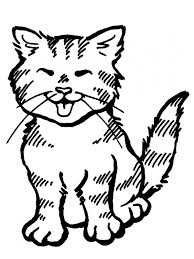 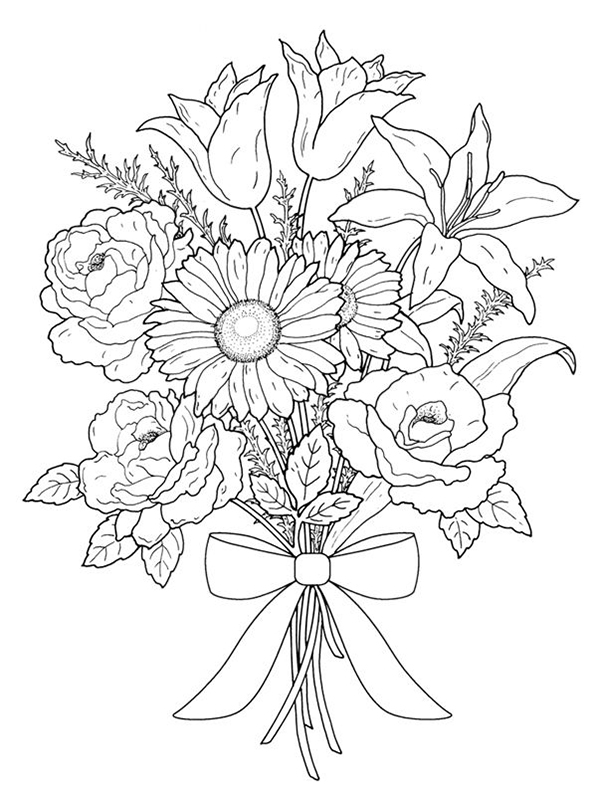